Development vs. Environment
Sustainable Urbanism: An International Perspective
Basheer Alshammari 
Kyle Morris
Toritseju Omaghomi
OUTLINE
Definition of Development
Types of development and how it is measured
Benefits of Urbanization
The Underlying Issue
Effects of urbanization on the environment 
Examples of effects
Balancing the scales and learning from experience 
Benefits of learning 
What we hope to learn
Development is a state of growth or advancement
Economic growth is the increase in total value of goods and services produced.
Measured in Gross Domestic Product (GDP), Gross National Product (GNP), per capita income etc. 
Top 5 GDP in the world
United States, China, Japan , Germany, France

Development is an improvement in human welfare, quality of life, 
     social wellbeing by satisfying the populations needs and wants
Measure by socio-economic indicators (population growth, education, 
employment, housing and amenities, economic indices etc.)



Sustainable development is the type of development that addresses the populations present need without jeopardizing the ability of the future generations to meets its own need.
Measured using indicators of environmental quality (air quality, water quality, amount of waste generated etc.)
Lessen adverse impact on environment
 Conservation of nonrenewable resources
 Lower carbon footprint
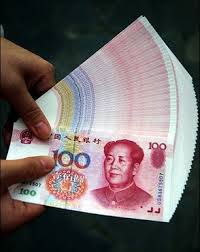 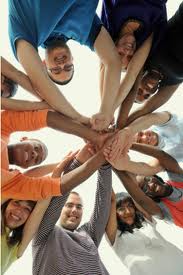 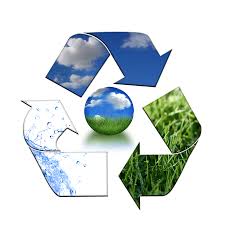 [Speaker Notes: GDP
GNP
PPP
Per capita]
Benefits of Economic Development
The Underlying Issue
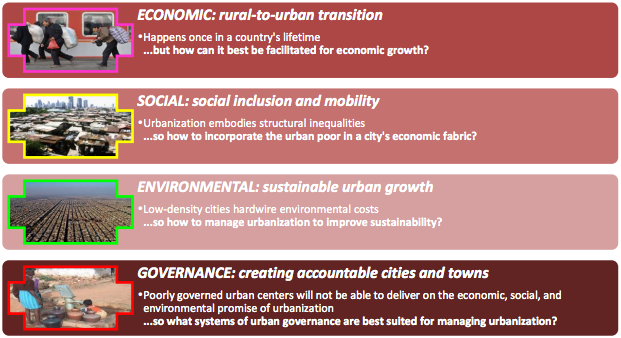 hvuy
Effects of urbanization on the environment
Air – Increased Temperature
Land – Increased Runoff
Effects of urbanization on the environment
Water –Increased water pollution
Effects of urbanization on the environment
Water –Flooding
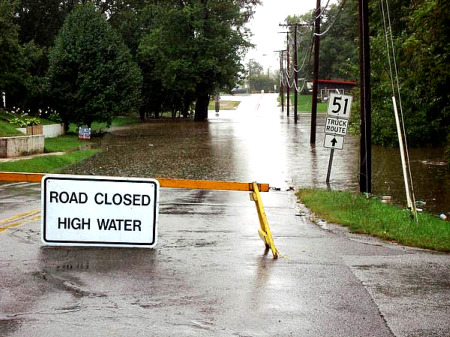 Effects of urbanization on the environment
Water –Sewer Overflow
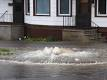 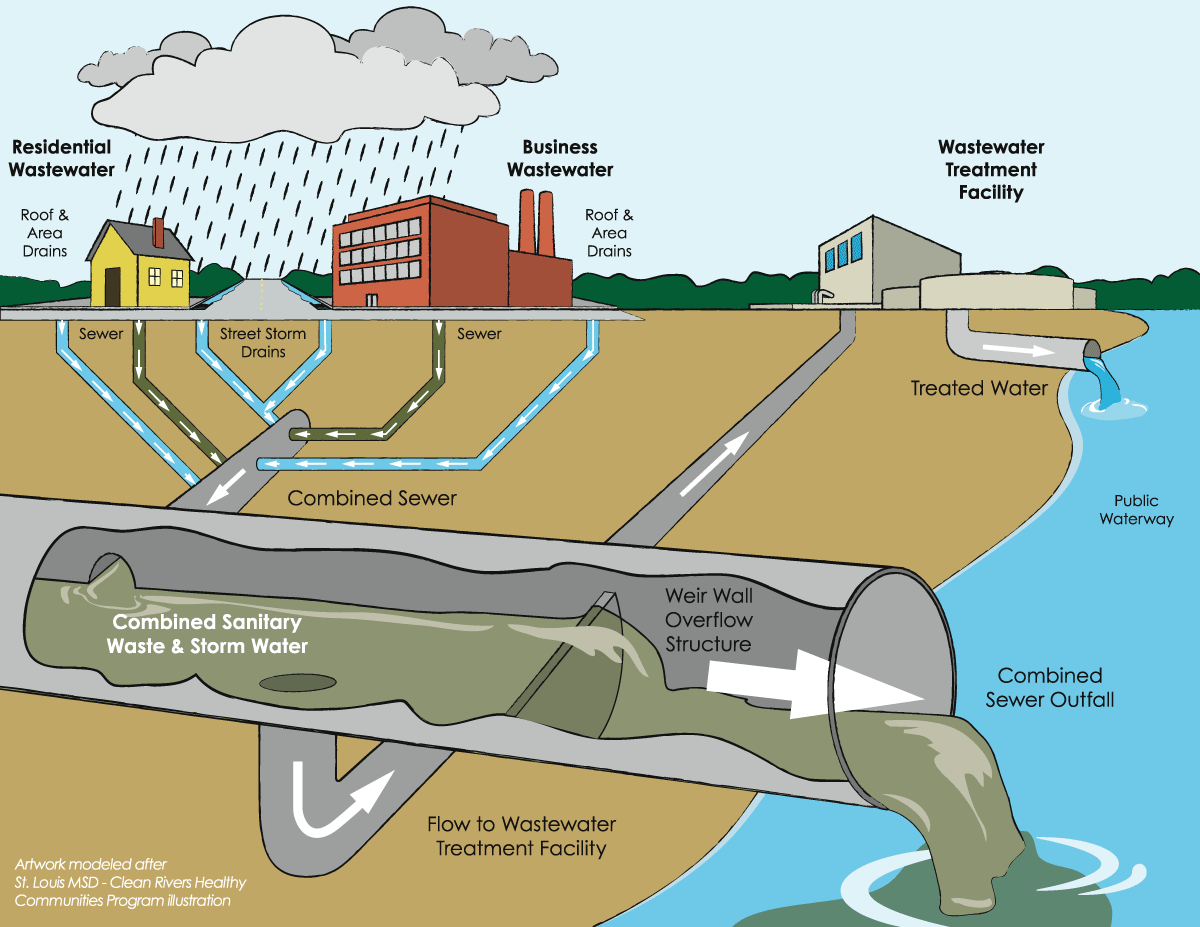 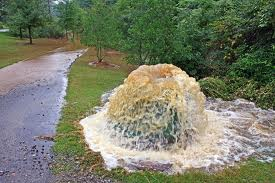 Effects of urbanization on the Environment
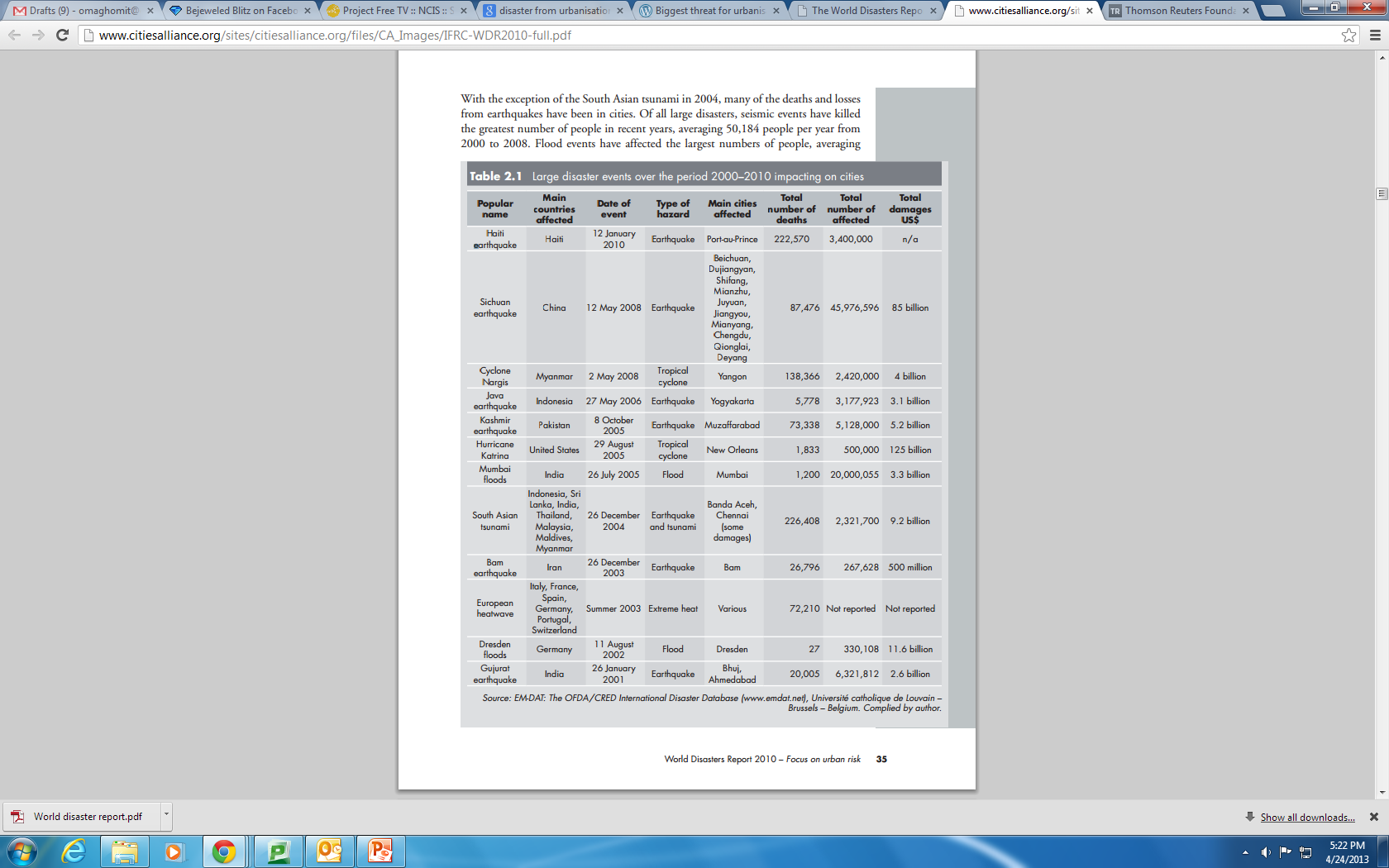 Some effects are not caused by urbanization. However, because of urbanization, the number of people at risk increases.
Port cities with a population of over 1 million have the highest population exposure to flood.
Other natural hazard such as earthquake, fire outbreak, even health hazards
Examples of the effects of urbanization
London Smog (1952 Winter)
Coal fired induced smog
Respiratory issues (4000 died within 4 days; 8000 within 2 months)
Addressed by building taller chimneys that resulted in trans-border issues :Acid rain
Los Angeles (1955)
Photochemical smog from car exhaust
Affect both plants and human alike
Caused death by respiratory failure
Japan (1956)
Minamata Disease
Toxic chemicals not disposed properly
Led to severe mercury poisoning
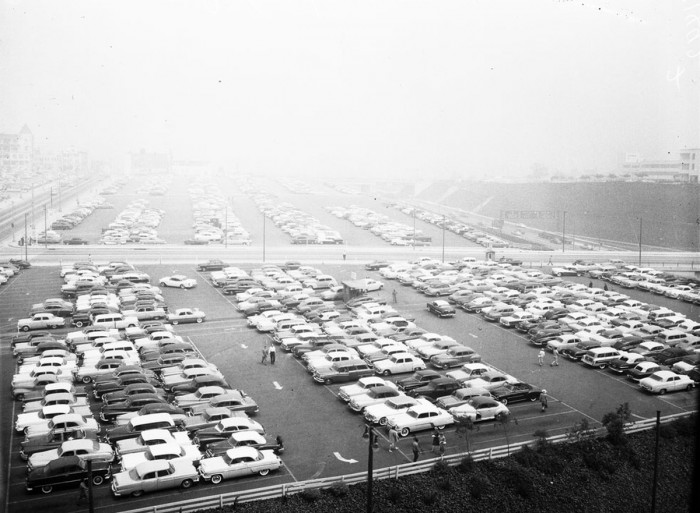 http://blog.hemmings.com/index.php/2012/04/18/los-angeles-1955-2/
Examples of the effects of urbanization
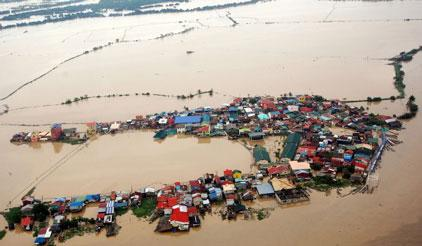 Manila, Philippines (2012)
12 days rainfall (seasonal monsoon)
Submerged 50% of Manila
Over 1 million squatters were forced 
    to seek refuge else were- due to poor planning
http://www.unisdr.org/archive/27965
Desertification; Sand Dune Moving
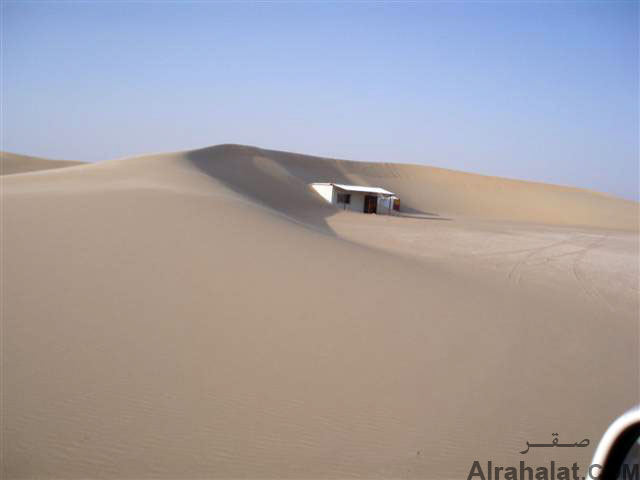 North Africa, Middle East
Caused by removing vegetation by the wind.
ُ Threats urban, ports, Airports farms,
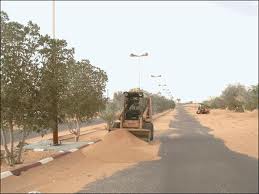 Examples of the effects of urbanization
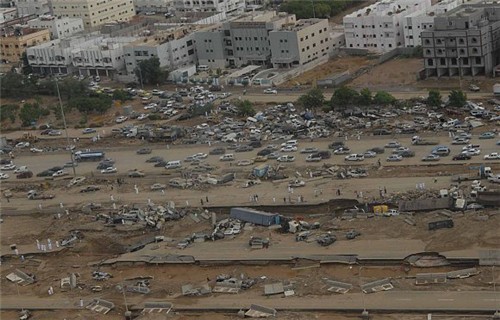 Jeddah, Saudi Arabia, Flooding (2011)
 3 days heavy rainfall. 
Damaged %70 of the infrastructure
%25 lost their houses.
Diseases, Malaria، Cholera، Typhoid  
 Complete paralysis
Pros and Cons of Rapid Urbanization
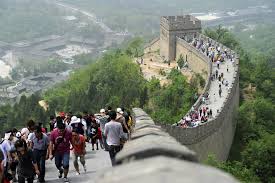 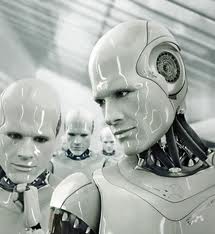 Pros
Growth in industrial productions
Trade and Commerce
Tourism
Technology
Cons
Housing issues
Agriculture
Environment
Water and sanitation treatment
Air quality
Unforeseen issues
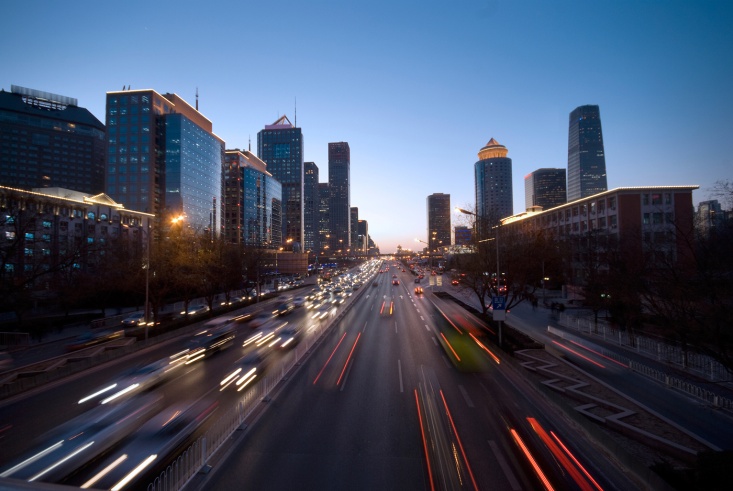 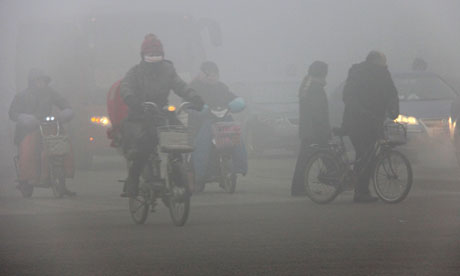 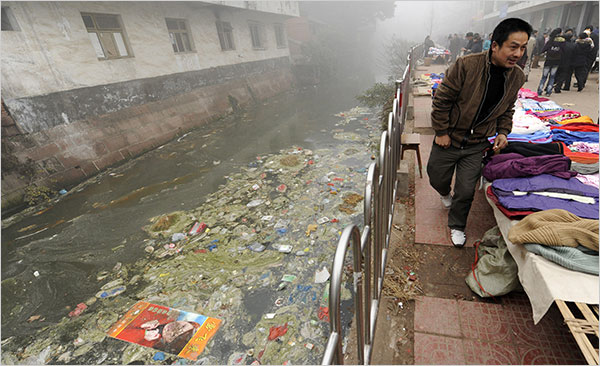 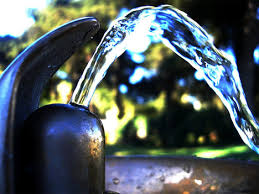 Solutions
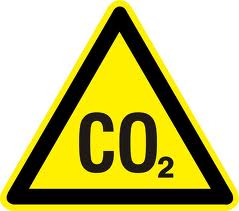 Clear Water Infrastructure Sustainability Policy (US)
Clean Air Act (UK)
Energy-saving technology
Development of new energy sources
Circular Economy Promotion Law
Cap & Trade
Carbon/ Emissions tax
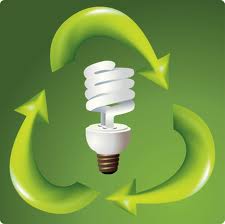 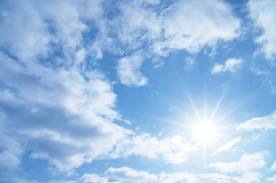 Balancing the Scales
DEVELOPEMENT
ENVIRONMENT
“Although beneficial accidents are rare, we can prepare for what they unveil by honing our own skills and learning from others experience.”
Unknown quotes
Resolutions
Adoption of strict water policies
Continued state family policies
Practice of sustainable agriculture in rural areas
Encourage research on energy efficient procedures
Reduce carbon emissions by improving carbon capture/sequestration
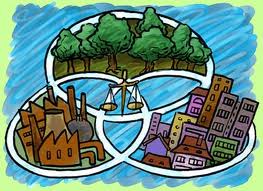 Lessons Learned
May 24th, 2013
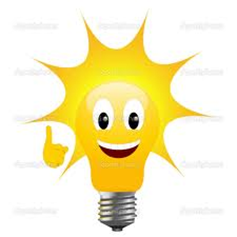 Lesson Learned
China’s rural to urban migration is overwhelming 
Various forms of development are in place to accommodate the population increase in cities however environmental issues prevail.
One example cited by BJUT professor was the summer 2012 Beijing flooding.
Measures have been put in place to prevent flooding reoccurrence.
The use of high rise building is effective in maximizing population/acre
Lesson Learned
The greatest challenge is effective transportation.
Wider roads were constructed  traffic management at crossroads and junctions are yet to be perfected.
Bus Rapid Transit (BRT) is a new development that has only 5 lines with plans for expansion and integration of preference traffic for the BRT busses at junctions to cut down downtime.
The subway system is good but over crowded.
Planning a city on retrospect is expensive and difficult- effective planning (both structural and environmental) are being incorporated when planning extensions.
References
http://blog.airdye.com/goodforbusiness/2010/01/25/china-pollution-and-textiles-a-cotton-problem/
http://blog.hemmings.com/index.php/2012/04/18/los-angeles-1955-2/
http://www.ec.gc.ca/eau-water/default.asp?lang=En&n=72FDC156-1
http://www.docstoc.com/docs/48541752/Is-Urbanization-the-Cause-of-Environmental-Degradation
http://www.citiesalliance.org/sites/citiesalliance.org/files/CA_Images/IFRC-WDR2010-full.pdf